Проект«в лес по грибы»
Федорова Татьяна Арнольдовна,
Ирани Садагат Иман кызы,
воспитатели ГБДОУ детский сад №62
Приморского района города Санкт-Петербург
Цель проекта:
Расширение представлений детей об окружающей среде с акцентом знакомства с растительным миром природы
Задачи:
Дать детям знания о том, какие бывают грибные культуры посредством подготовленной мультимедийной презентации;
Подвести к пониманию того, что грибы растут в лесу без воздействия человека;
Познакомить с особенностями среды обитания лесных животных;
Помочь осознать значимость грибов, как важного источника пищи в разное время года, не только для человека, но и для животного мира леса.
Тип проекта:
Проект средней продолжительности, коллективный,
 исследовательски - творческий, открытый.
Взаимодействие
К реализации  проекта были подключены: руководитель театральной студии Е.В.Старина 
и музыкальный педагог О.В.Бутова
Использование мультимедийной версии (Компания «Умница») в расширении представлений детей об окружающем растительном мире
Знакомство с особенностями лесной среды обитания
Представление возможных способах использования грибов
Проведение опытов с водой, снегом и грибами
Познавательное развитие
Знакомство с этапами роста грибов и их особенностями
Соотнесение плоскостного и объёмного восприятия гриба
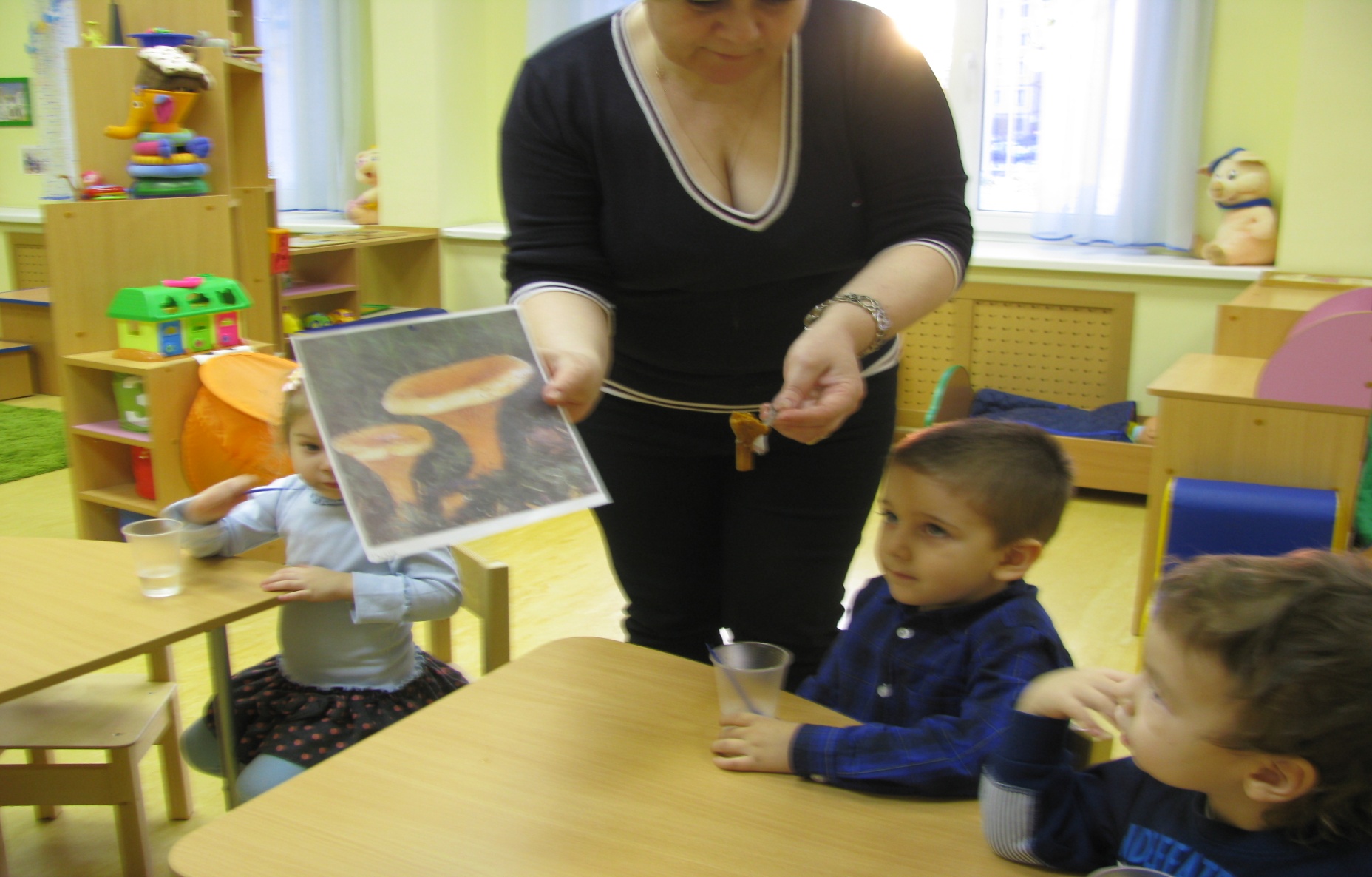 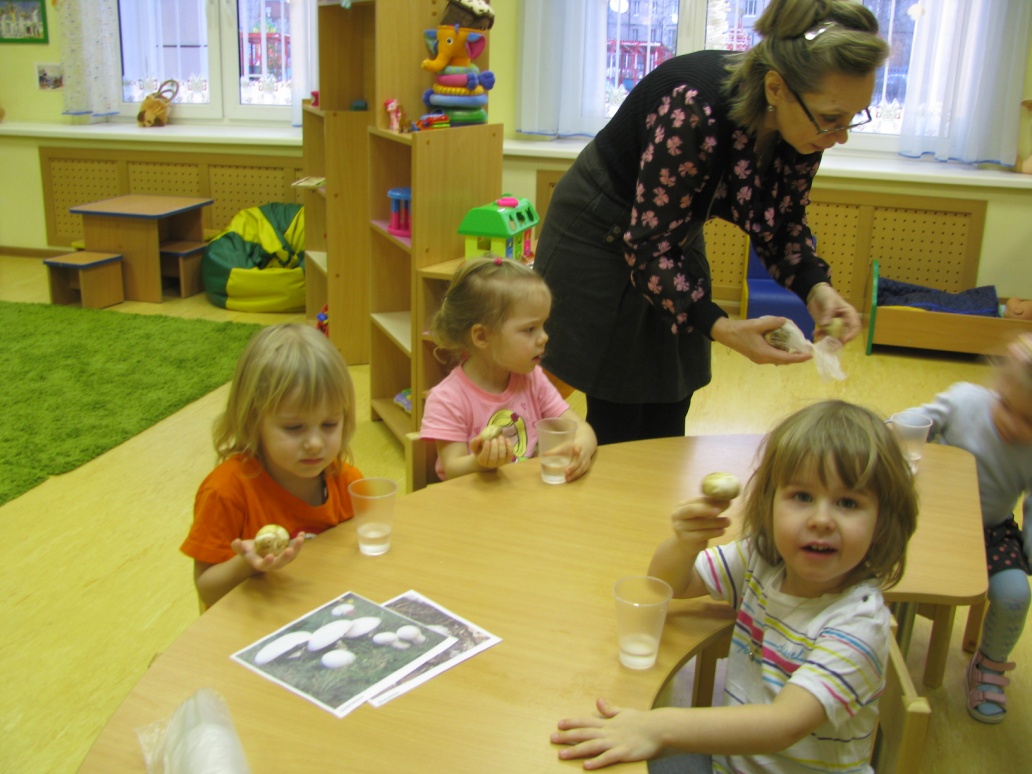 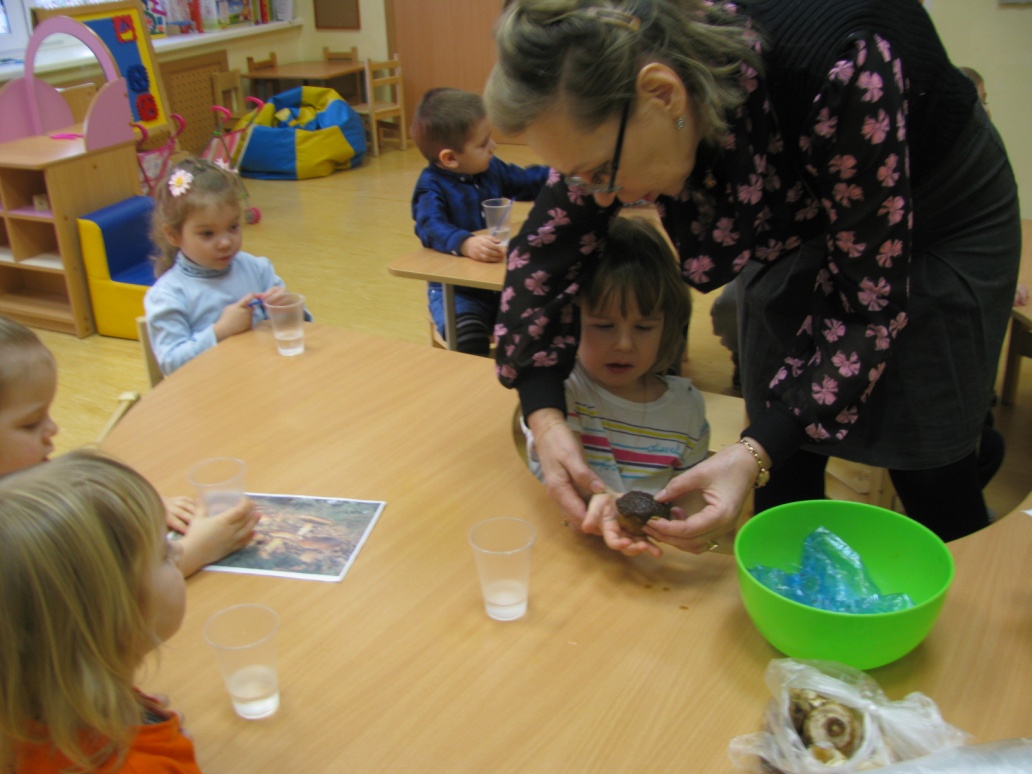 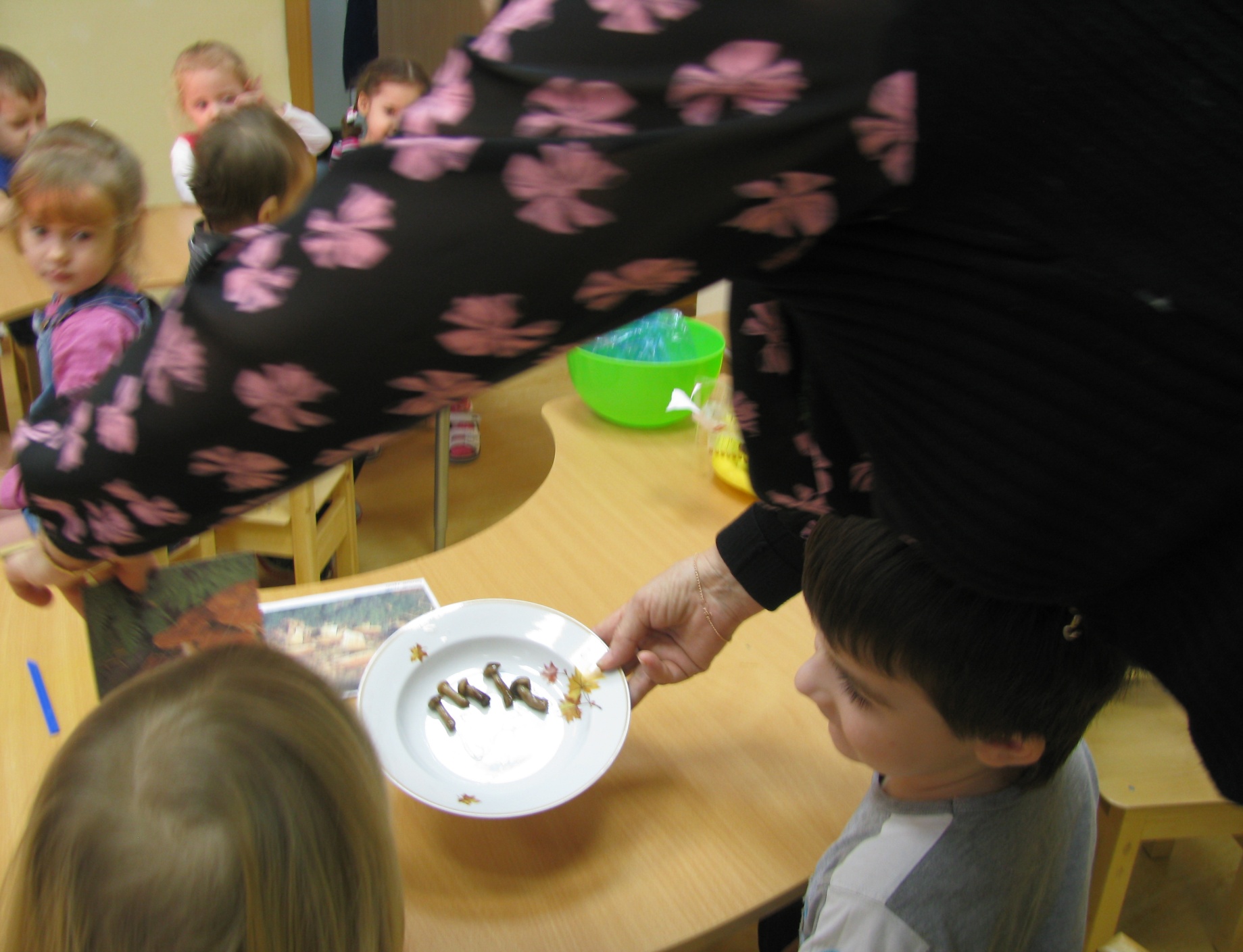 Представление  о сезонных этапах сбора грибов и возможных  способах их реализации
Проведение опытов с водой, снегом и грибами
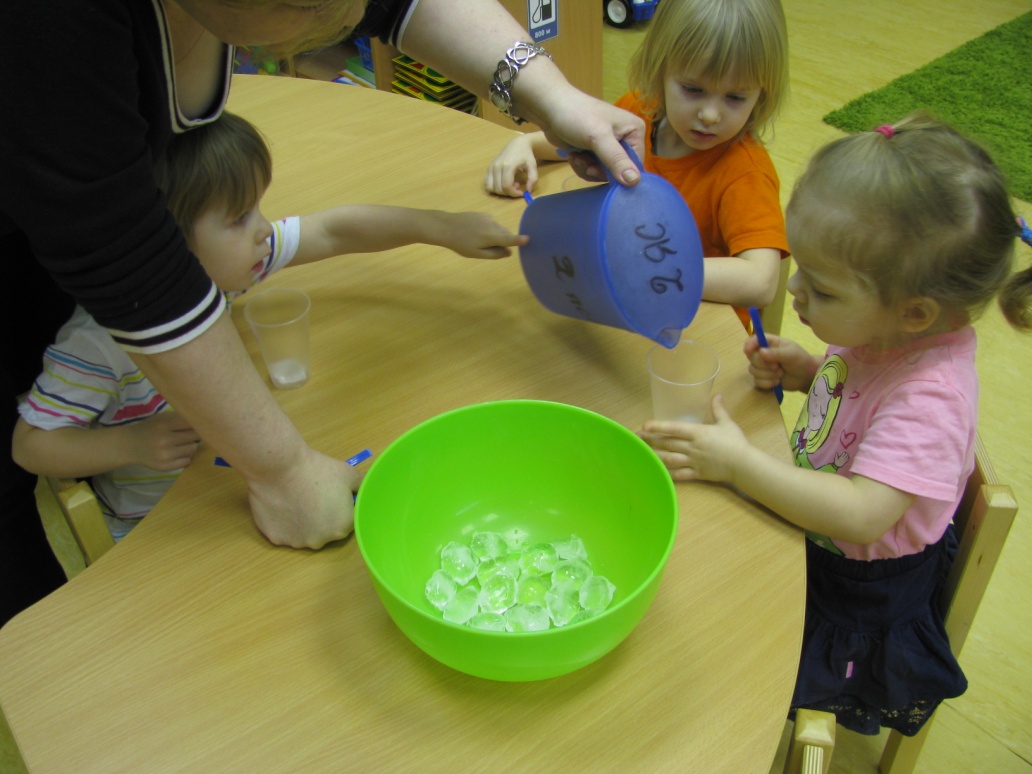 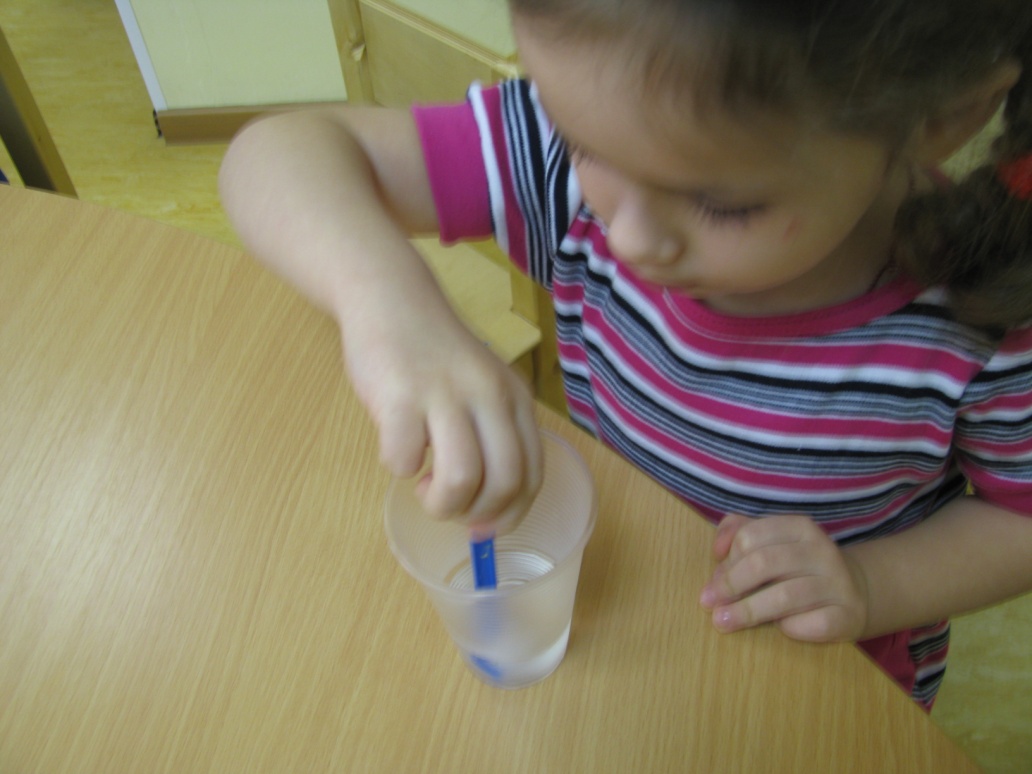 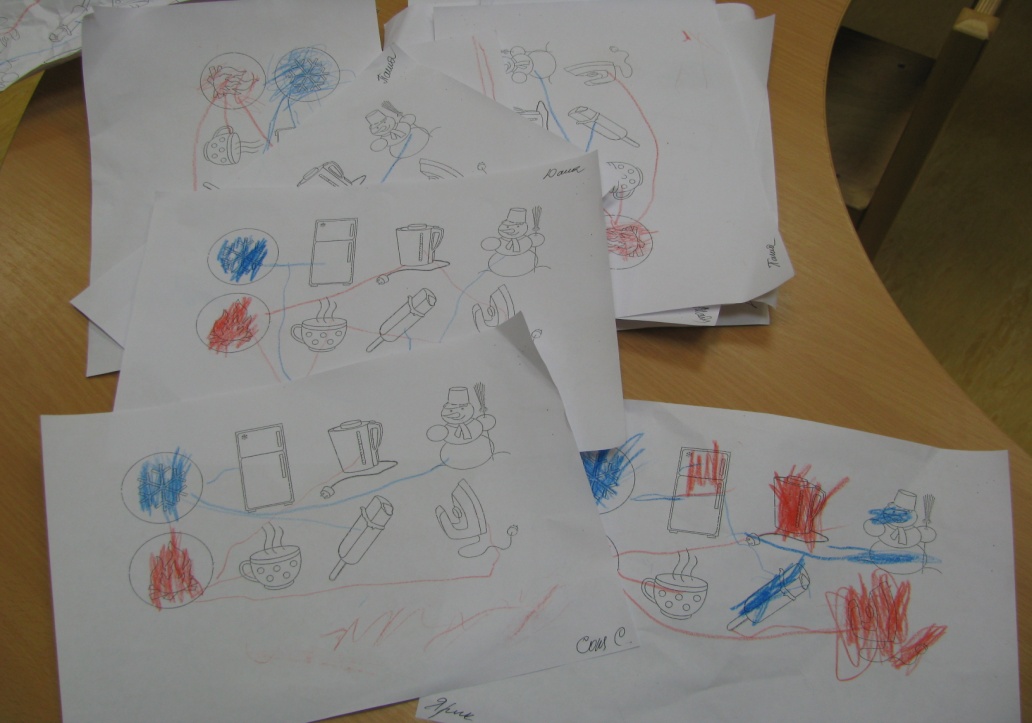 Проведение опыта: заморозка грибов
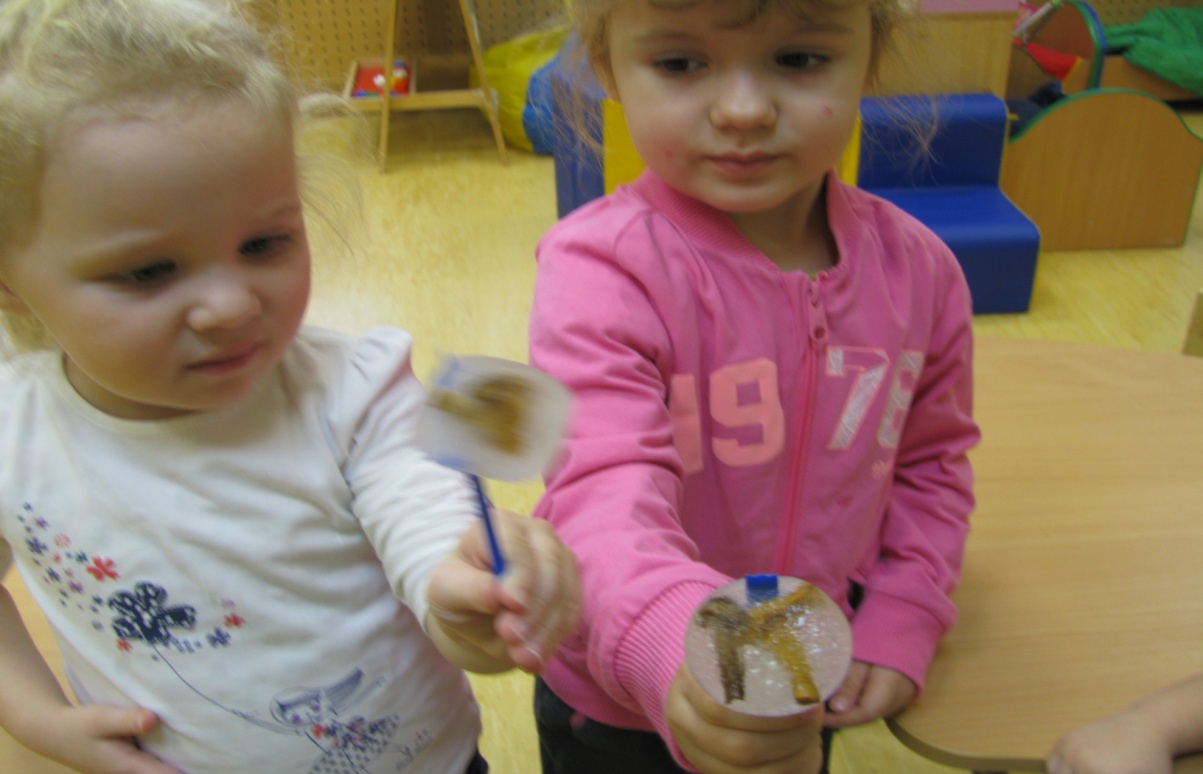 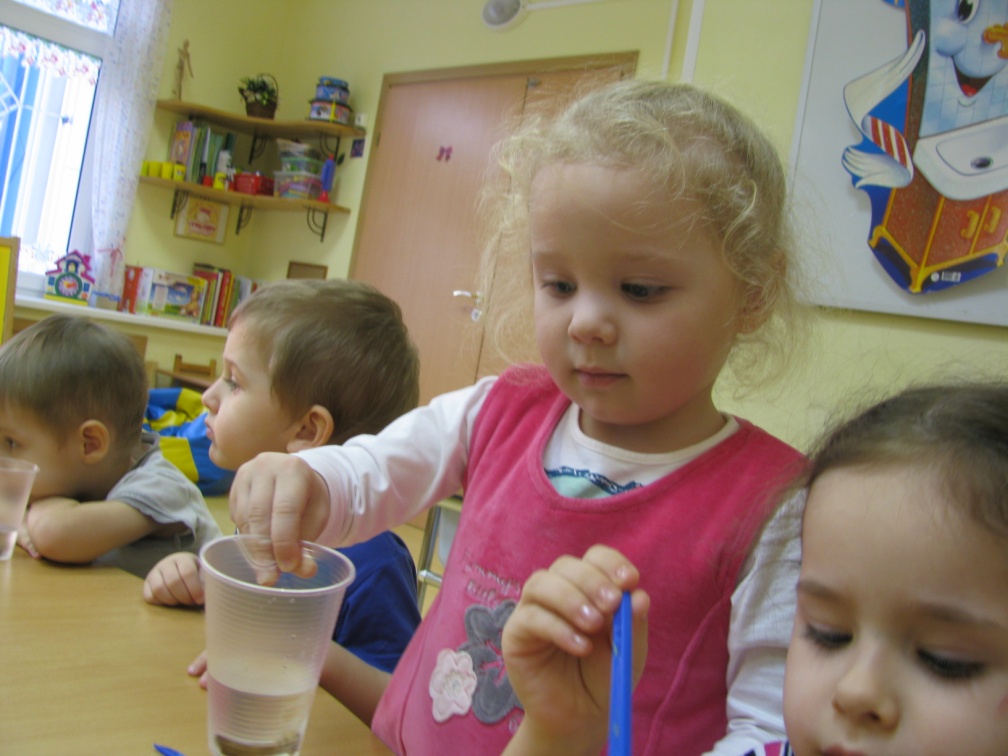 Опёнок и лисичка на палочке
Использованы сюжетно-ролевые игры «Здравствуйте, грибы»,  «Встречаем гостей»
Реализована коммуникативная игра «Варим грибной суп и жарим картошку с грибами»
Проведено ролевое обыгрывание сказки «Под грибом» В.Сутеева
Социально-коммуникативное развитие
сюжетно-ролевая игра «Здравствуйте, грибы»
сюжетно-ролевая игра «Здравствуйте, грибы»,
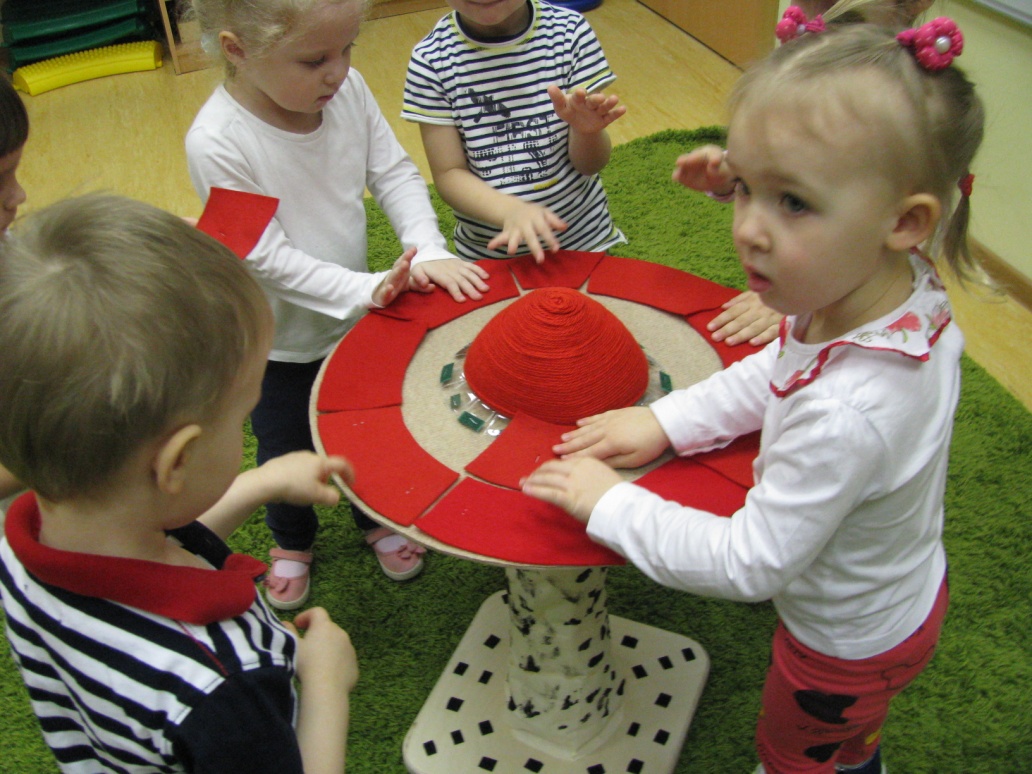 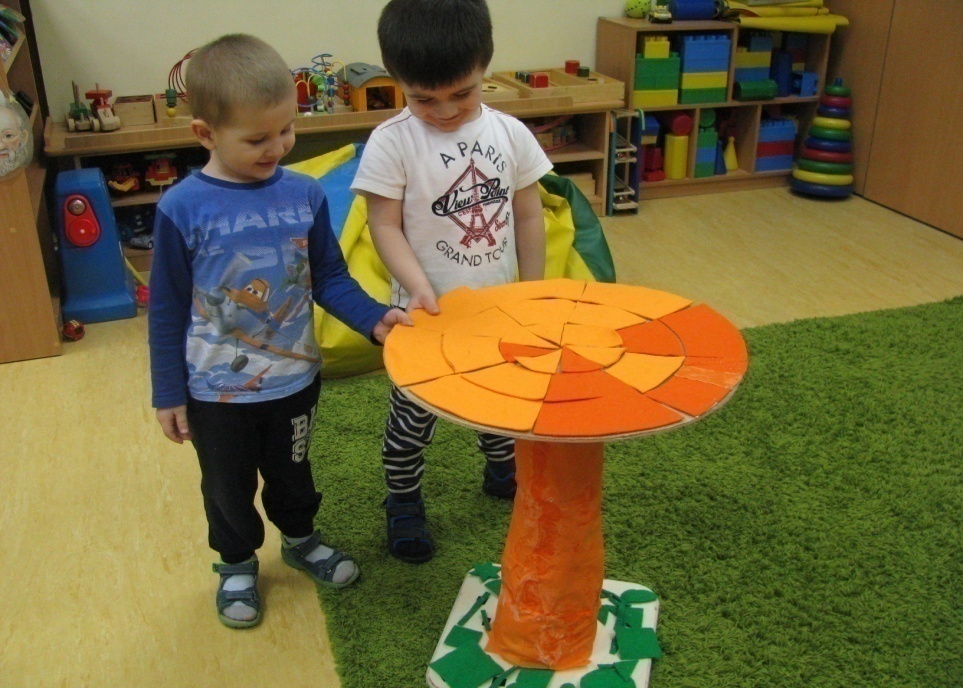 Только мухомор был очень рад, чтобы его съели
ролевое обыгрывание сказки «под грибом»
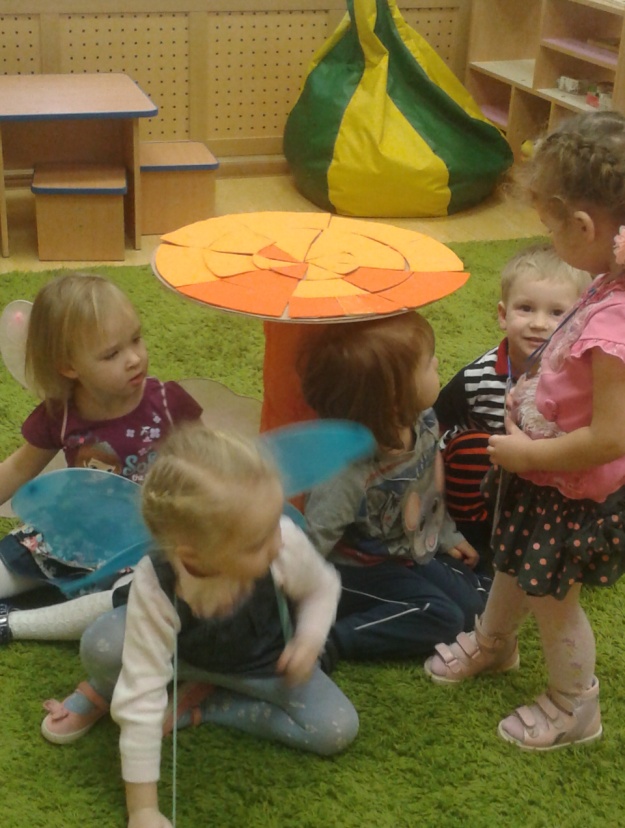 Проведены упражнения на развитие внимания, памяти, мышления, тонкую моторику
Использованы стишки, игры-вопросы, загадки и пальчиковые игры про грибы и иных обитателей леса
Речевое развитие
У боровика коричневая шляпка и белая ножка, а теперь гриб превращается в подосиновик: у него красная шляпка и пёстрая ножка
Развитие речиУпражнение на группировку  предметовУпражнение на восприятие цветаУпражнение на количественное восприятиеУпражнение на мышление: что лишнее
Рисование без кисточек (ушные палочки) в  альбоме «В лесу» (издательство Карапуз»)
Раскраски восковыми карандашами и красками
Рисование по контуру («Игровизор» В.В.Воскобовича)
Аппликации на тарелочках 
Лепка из солёного теста с последующим раскрашиванием
Лепка из пластилина
художественно – эстетическое развитие
Художественно – эстетическое развитие
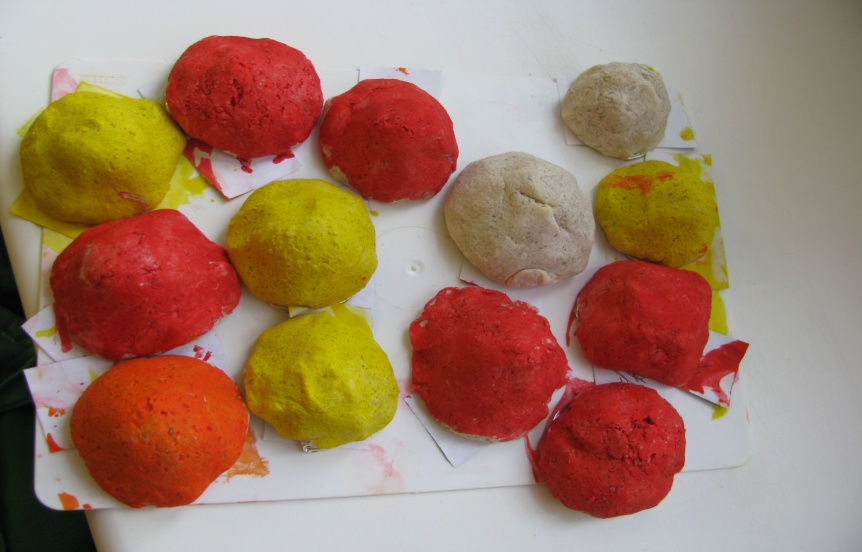 Аппликации на подставочках Лепка из солёного теста с последующим раскрашиванием                                                                                   Лепка из пластилина
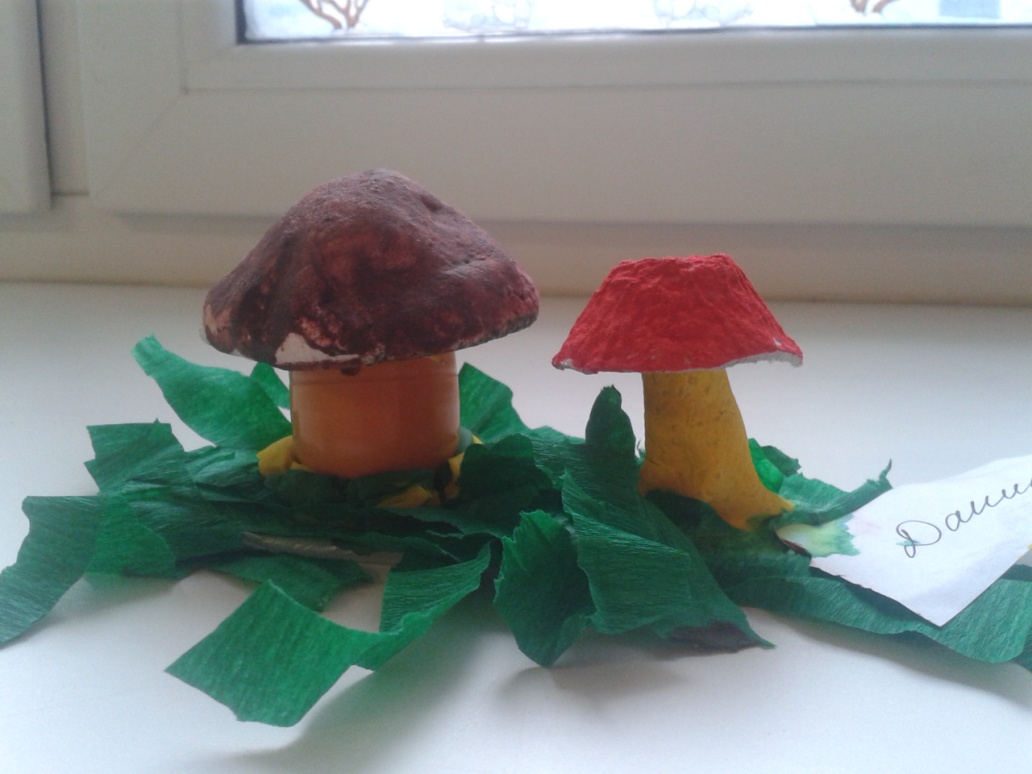 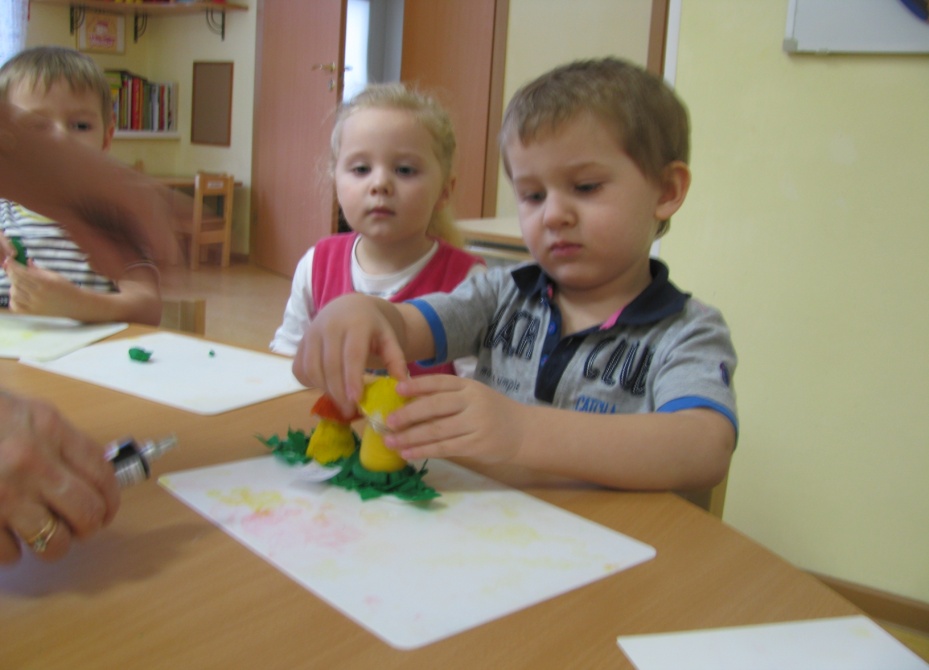 Рисование без кисточек (ушные палочки) в  альбоме «В лесу» (издательство Карапуз»)
Рисование по контуру («Игровизор» В.В.Воскобовича)
Физическое развитие
Упражнения на восприятие, воображение, внимание, память, мышление и тонкую моторику чередовались на занятиях с физическими разминками и пальчиковой гимнастикой.
Ожидаемые результаты:
мультимедийная презентация «В лес по грибы»,
 выставка поделок,
 приобретение для занятий в группе нового дидактического материала, в виде рукотворных изделий родителей.